Информированность о медико-демографическом показателе DALY в России
В. В. Юмагузин
м.н.с. Института демографии НИУ ВШЭ
Анализ публикаций в elibrary.ru
Поиск по ключевым словам:
в названии публикации
в аннотации
в ключевых словах
Тип публикации:
 статьи в журналах
 книги
материалы конференций
депонированные рукописи
Годы публикации:
2000 – 2017
Ключевые слова:
DALY 
ОПЖ
Ожидаемая продолжительность жизни
Подборки
Общие показатели
Тематические рубрики
DALY				ОПЖ
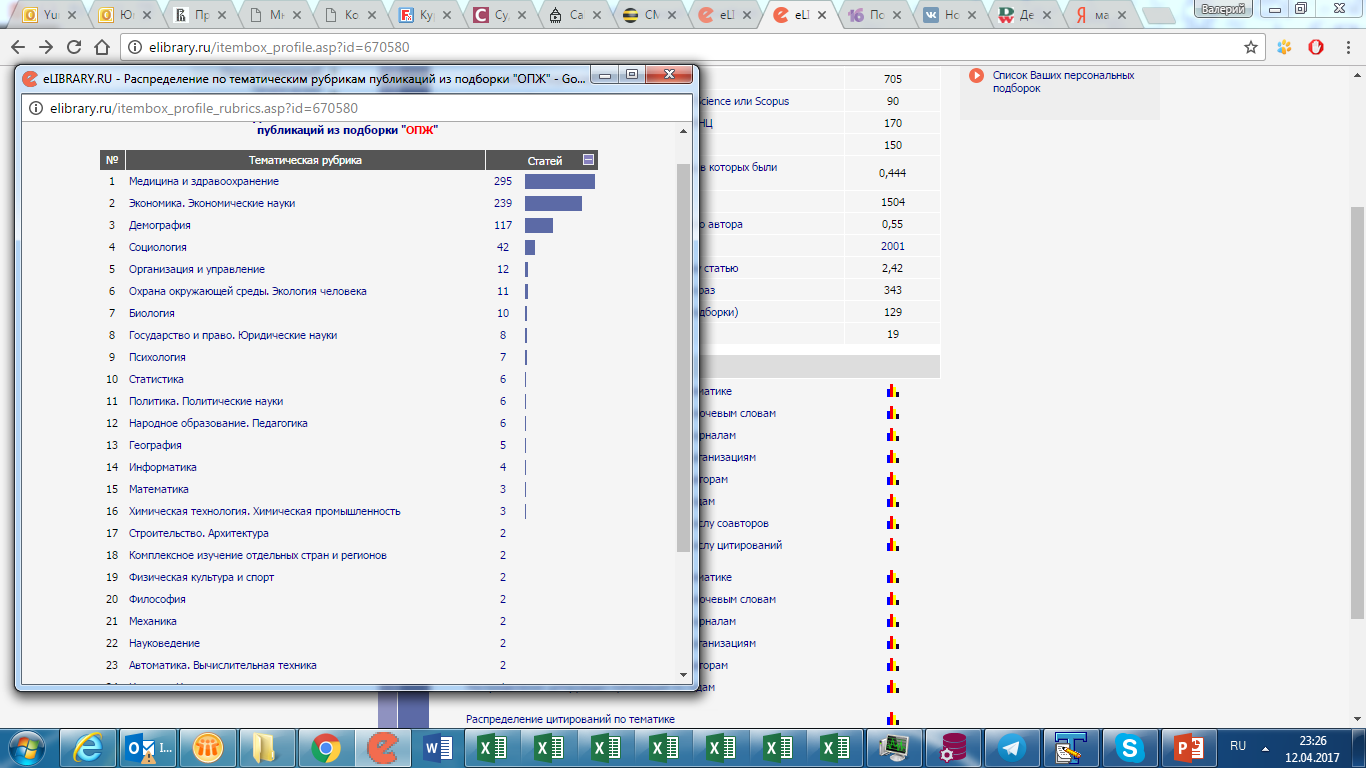 Какие Ключевые слова используют?
DALY				ОПЖ
В каких Журналах печатают?
DALY				ОПЖ
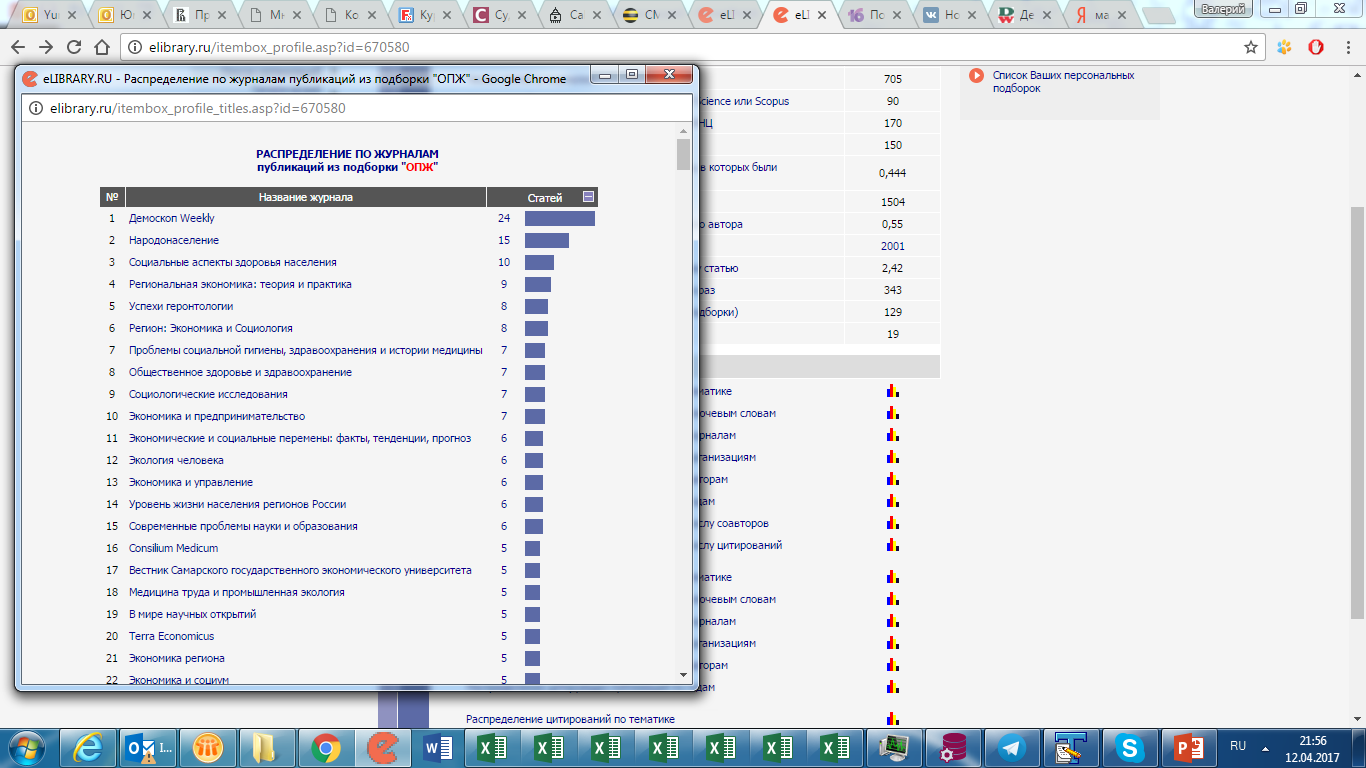 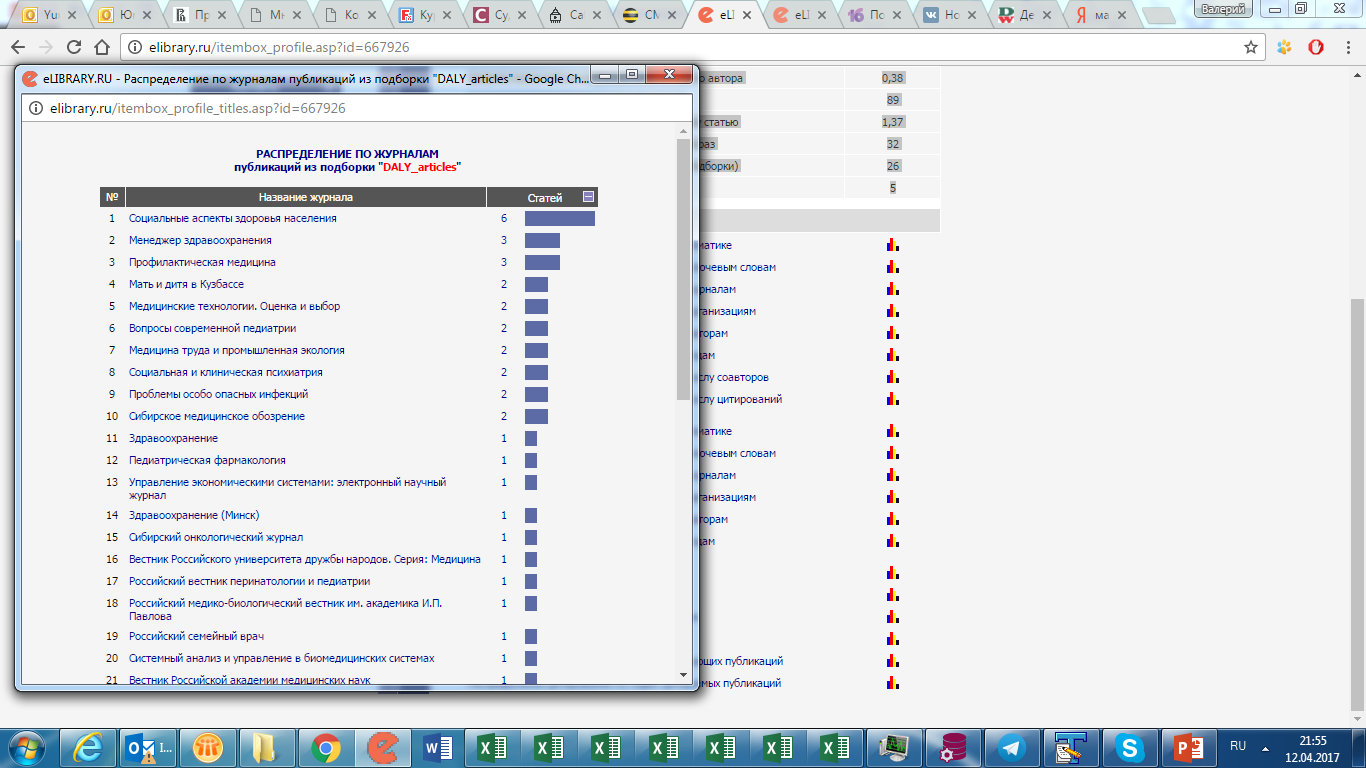 Кто пишет?
DALY				ОПЖ
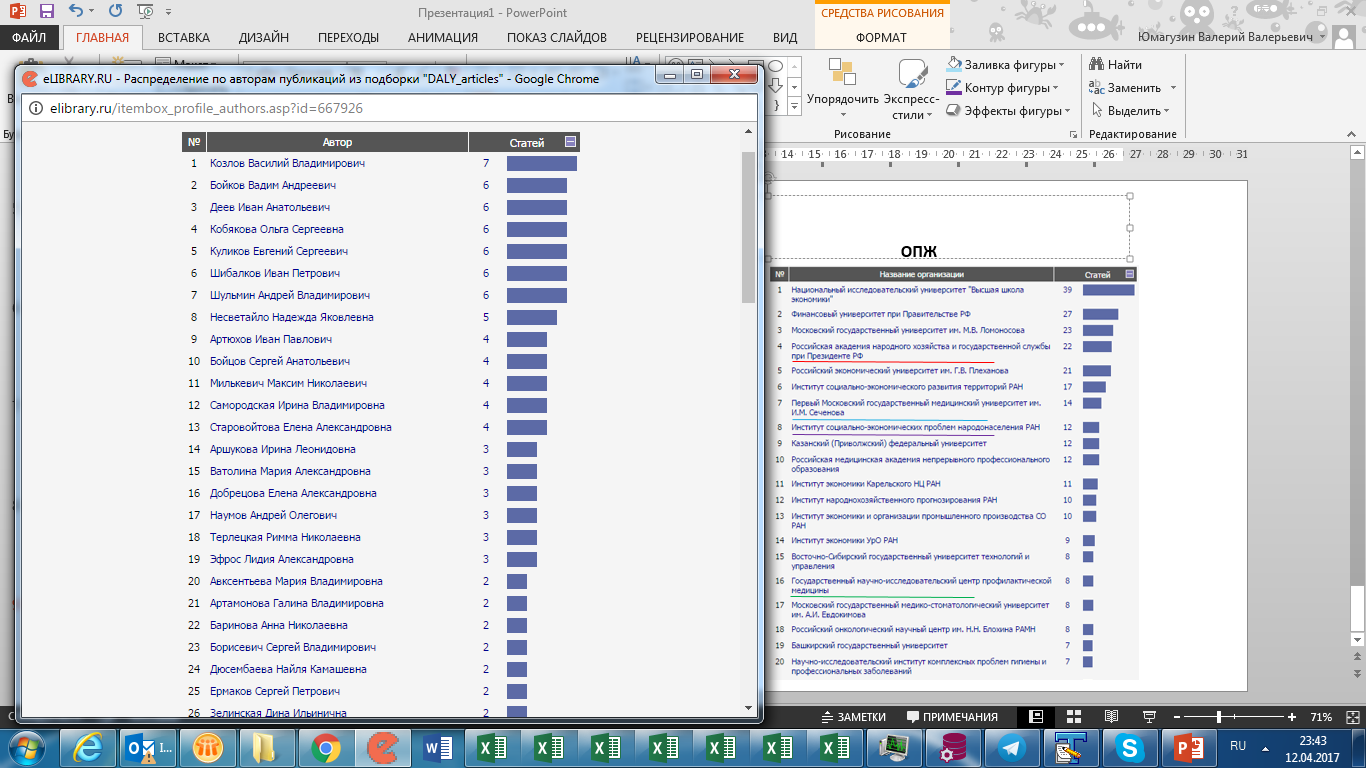 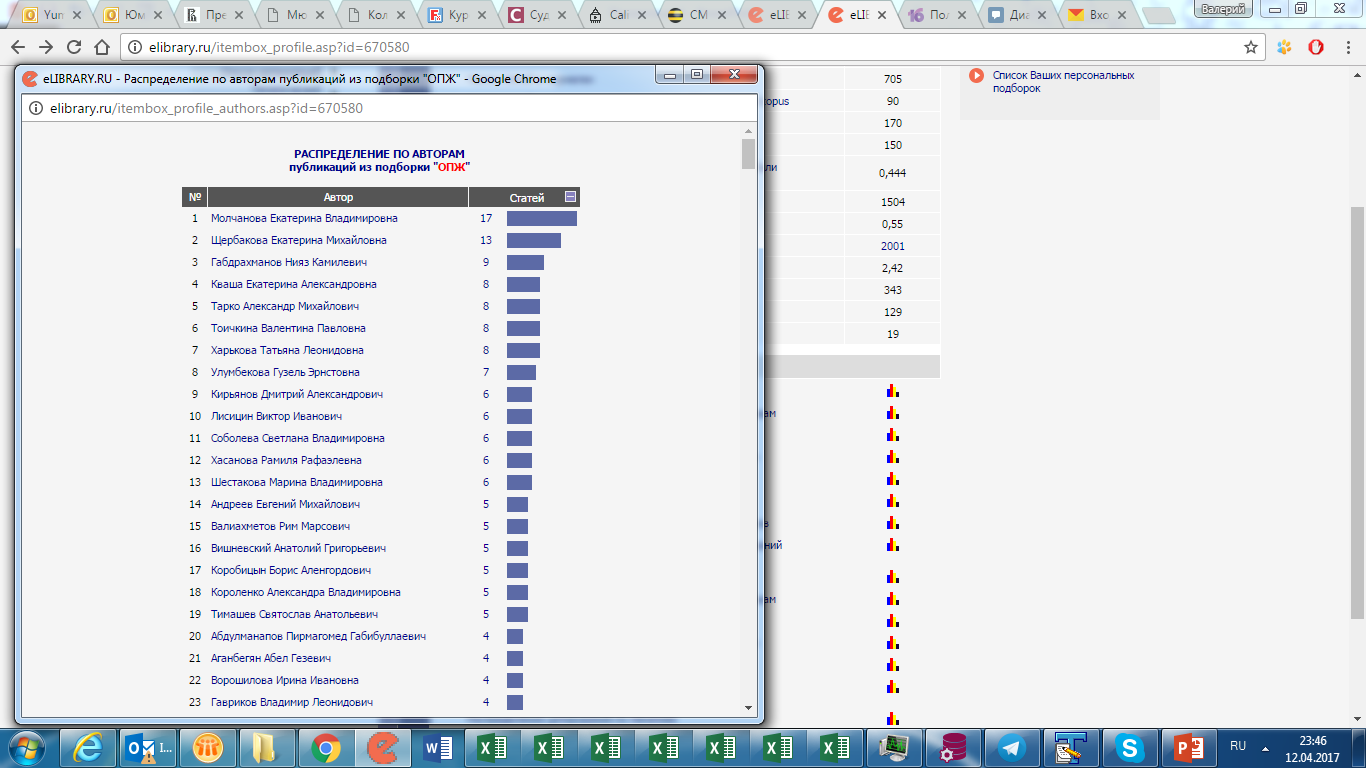 Где работают авторы?
DALY				ОПЖ
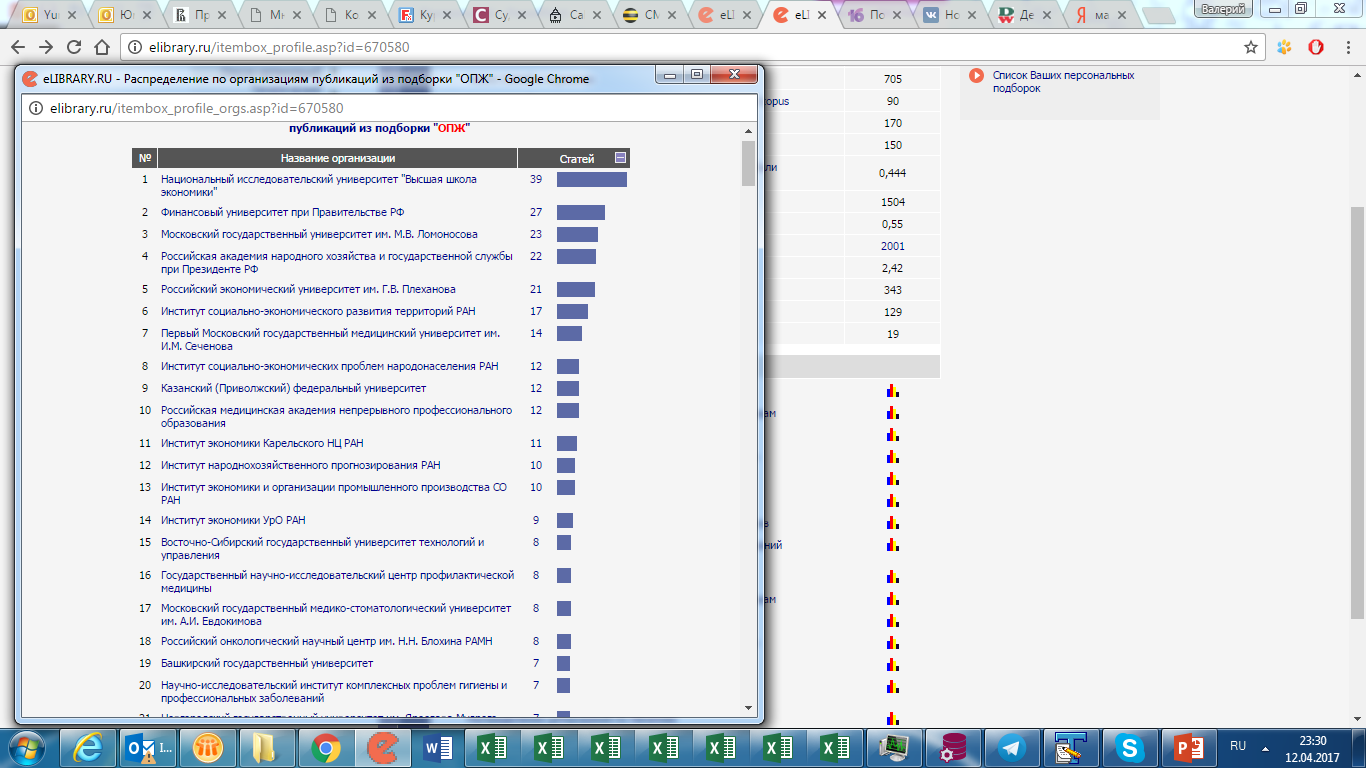 В каких городах работают авторы?
Когда опубликованы?
DALY				ОПЖ
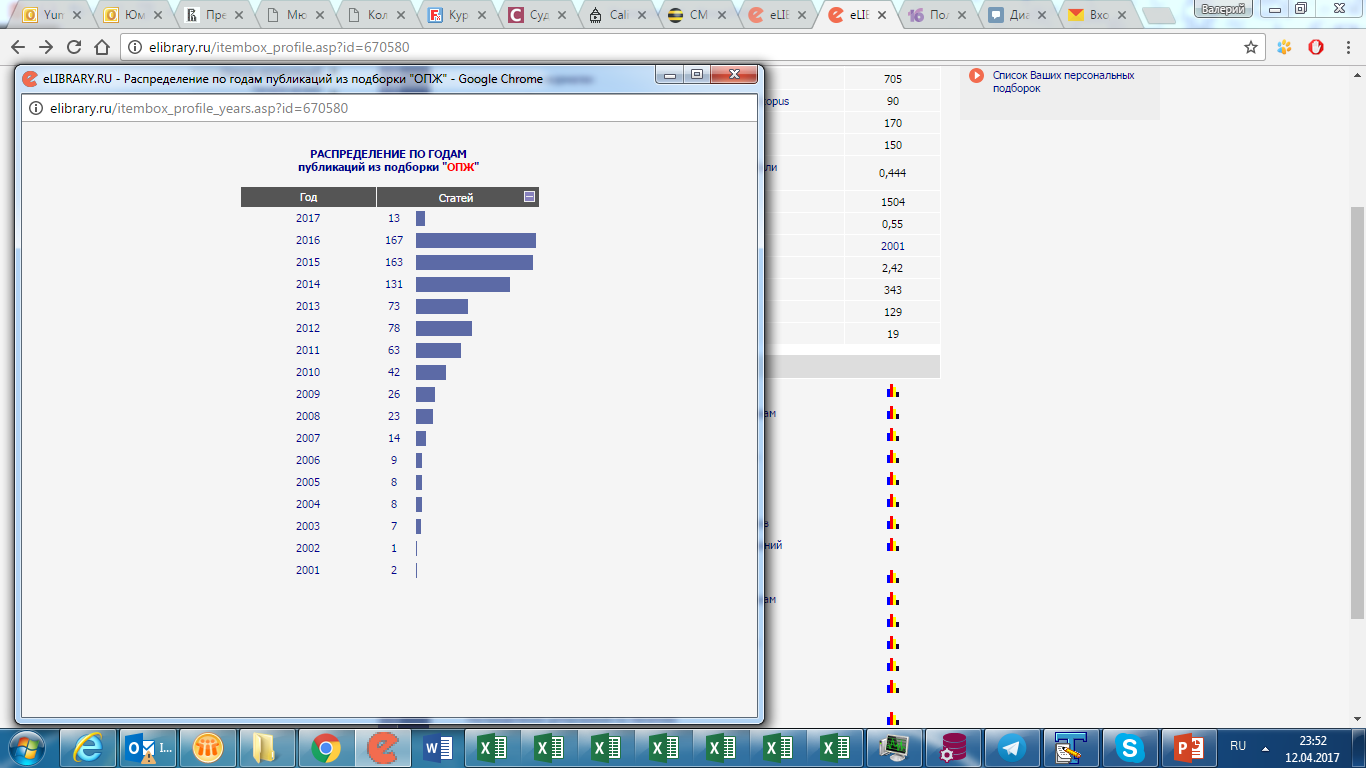 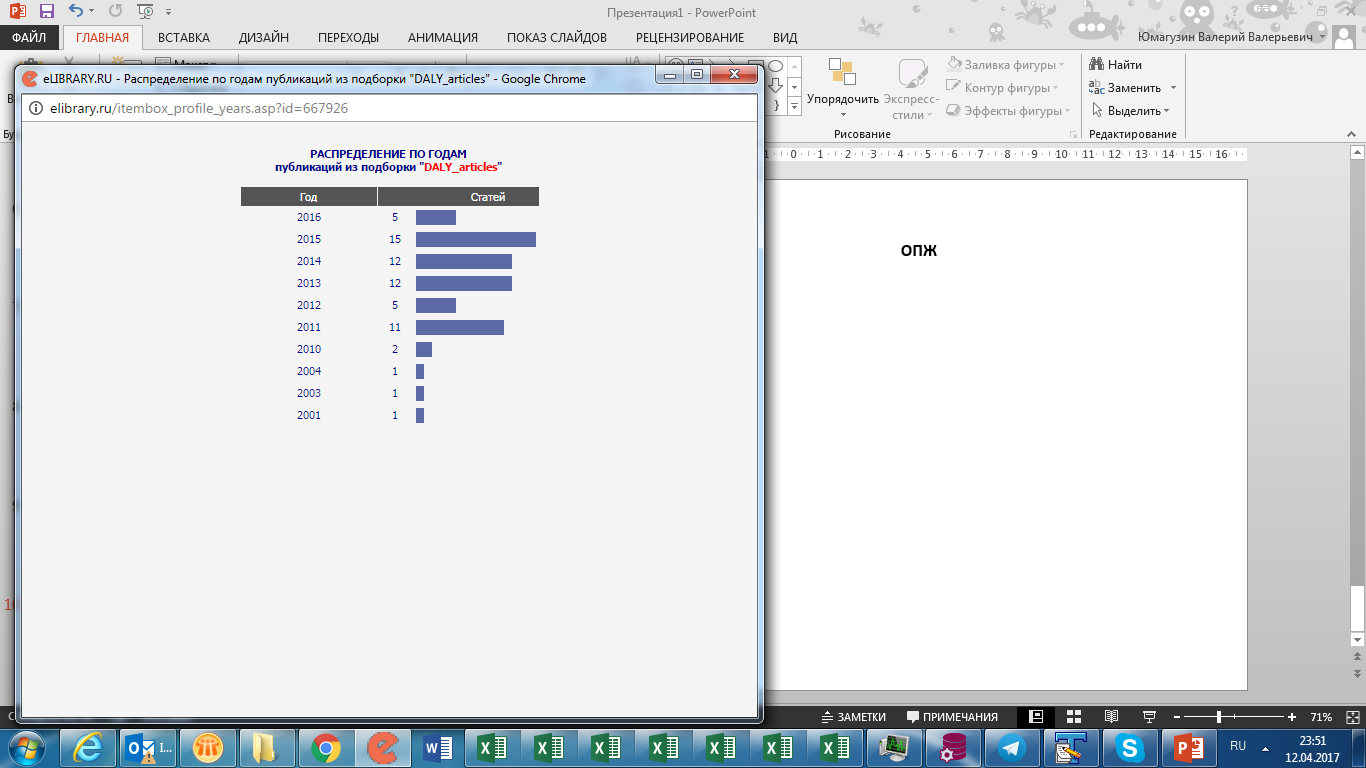 Кто цитирует публикации?
DALY				ОПЖ
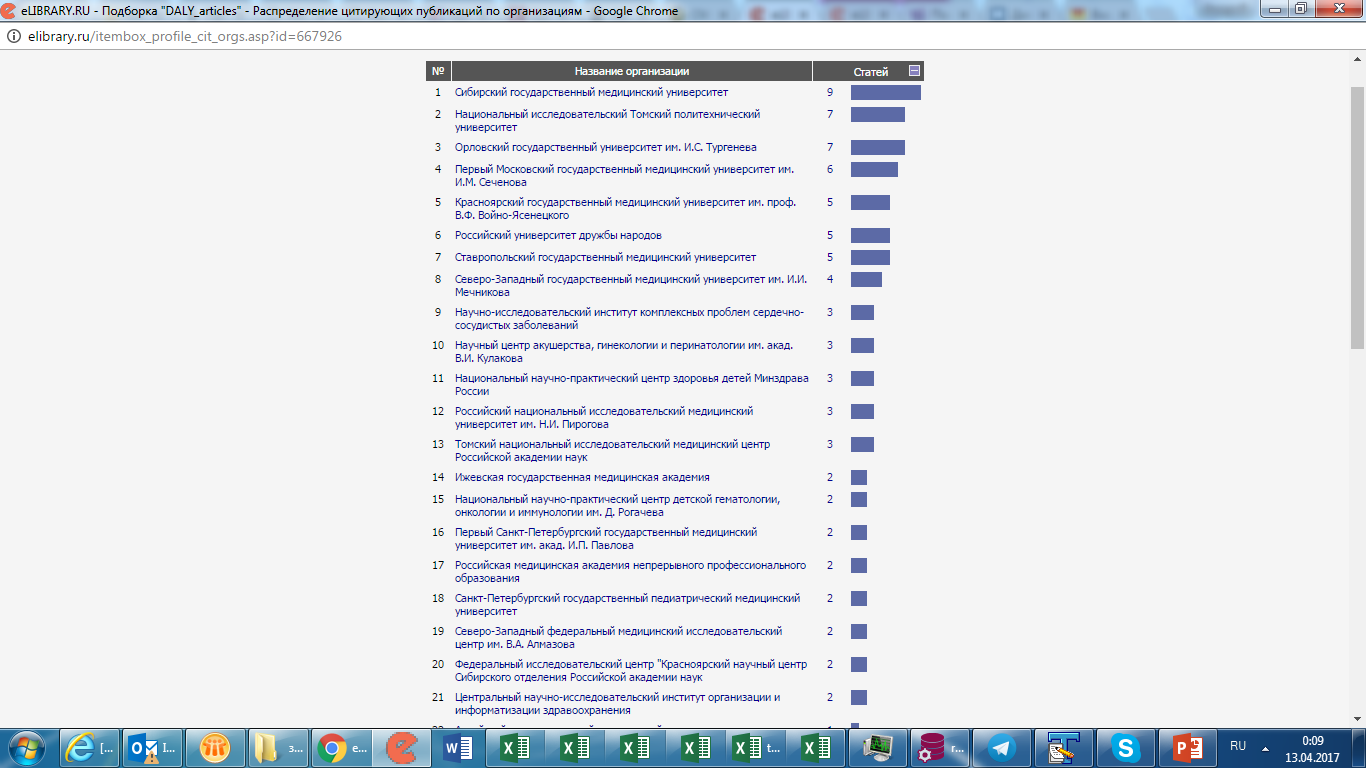 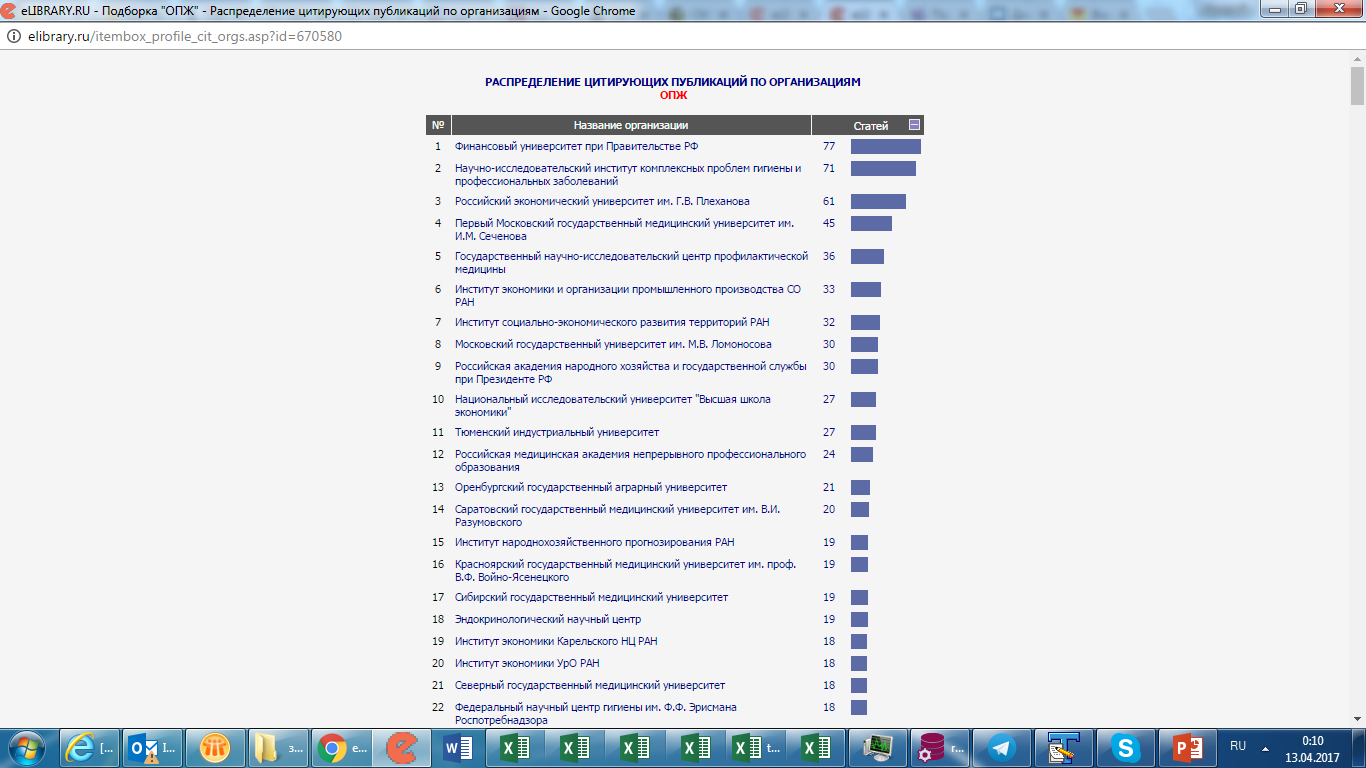 Когда цитировали публикации?
DALY				ОПЖ
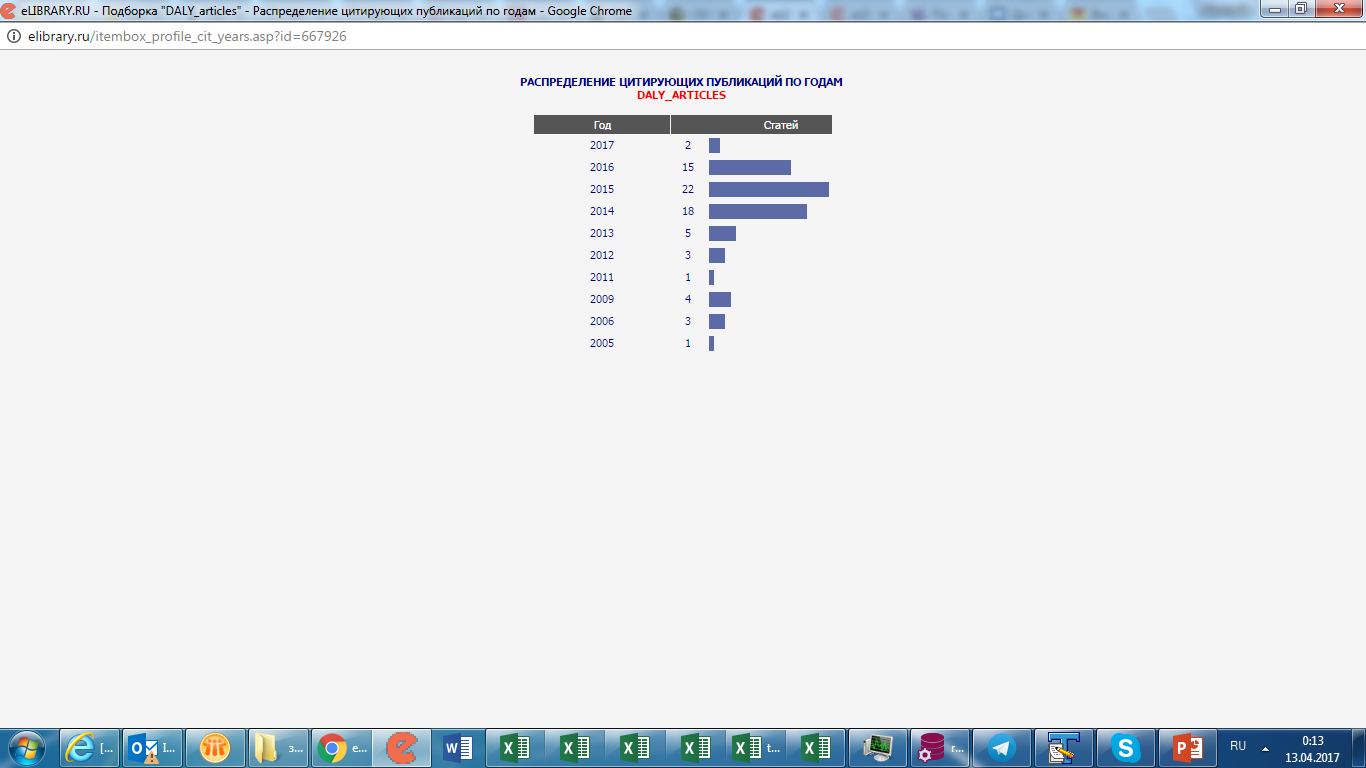 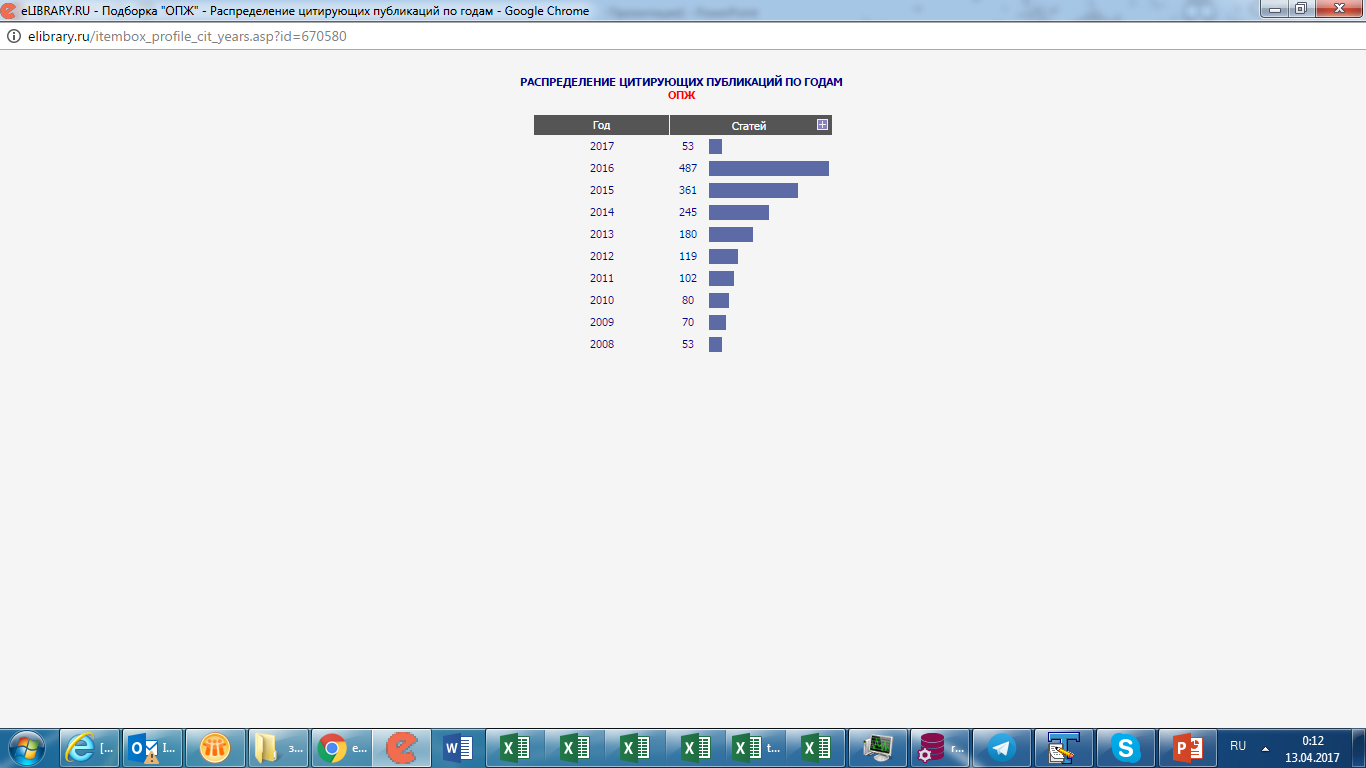 выводы
Число публикаций по теме «DALY» почти в 13 раз меньше, чем по теме «ОПЖ»
В обеих подборках 50-60% статей не были процитированы ни разу
Публикации по теме «DALY» преимущественно медицинского пера, и поэтому почти все они были опубликованы в журналах медицинского профиля.
По теме «ОПЖ» пишут как медицинские, так и экономические и классические университеты.
Интерес к проблематике «DALY» непостоянный, в то время как число публикаций по теме «ОПЖ», а также цитирующих их статей растет с каждым годом.